State Transportation Plan Implementation Update
Iowa Transportation Commission
January 14, 2020
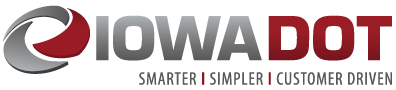 1
Discussion overview
Brief background
Plan strategies and recent implementation activities
Next plan update
2
Background
State Transportation Plan adopted by Iowa Transportation Commission in May 2017
Significant implementation activity has taken place
Several other planning documents have been or are being updated, and the update of Iowa in Motion will begin soon
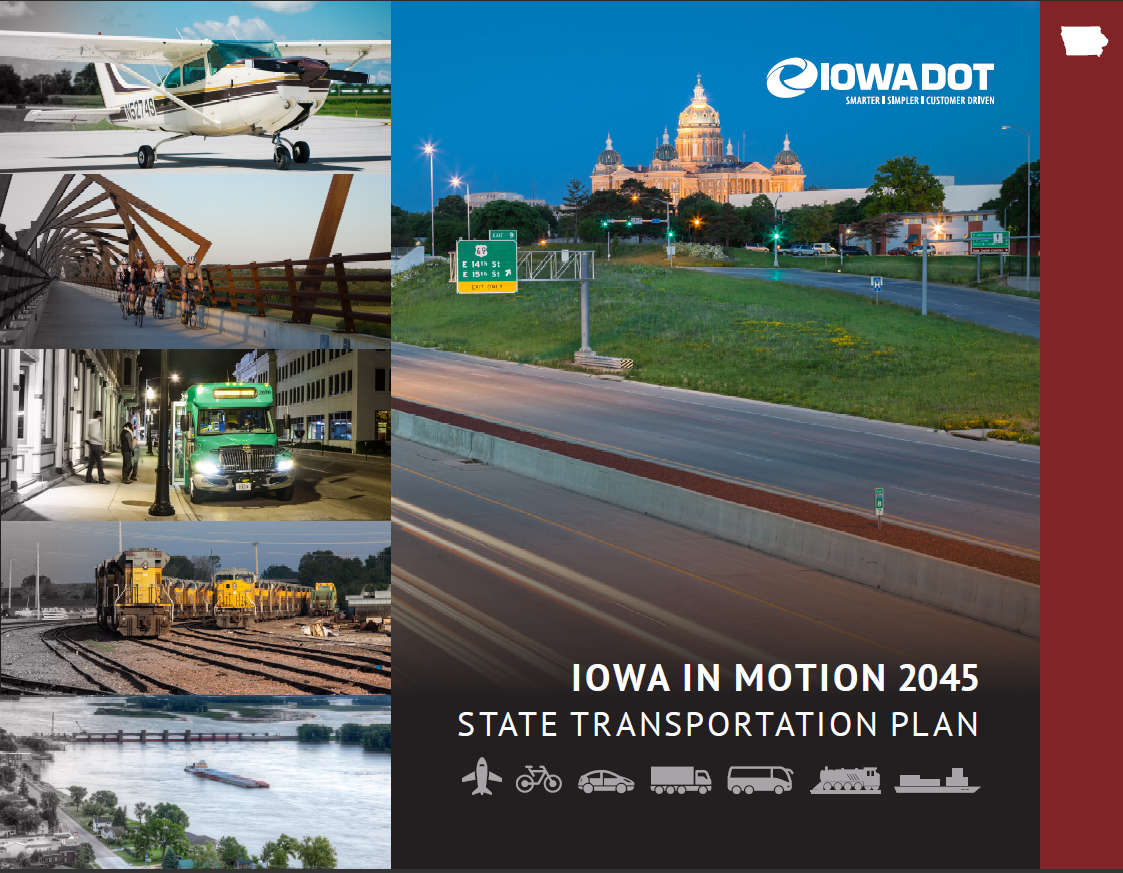 3
Continuous planning
Functional relationship between strategies in the long-range plan and other overarching planning documents, several of which are updated every four to five years
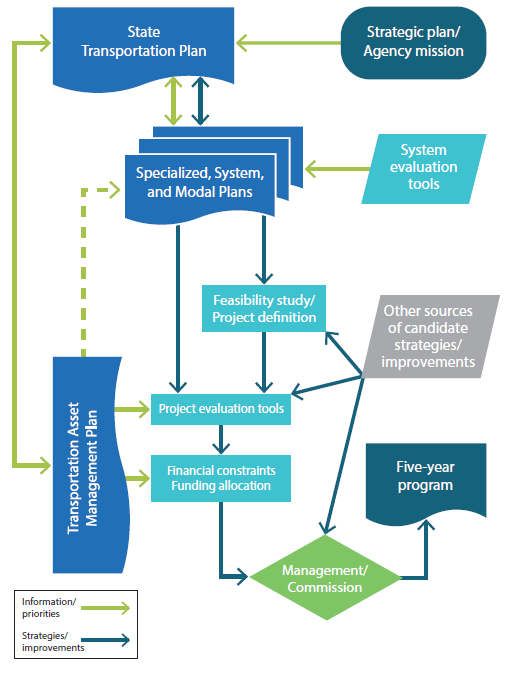 4
Strategies
In addition to modal needs analysis, the current Plan includes 80 strategies for the Iowa DOT and Commission
Categorized across 12 modal/subject areas
Asset management
Aviation
Bicycle/pedestrian
Bridge
Energy
Freight
Highway
Public transit
Rail
Safety
Technology
Transportation system management and operation (TSMO)
5
Strategy implementationAviation
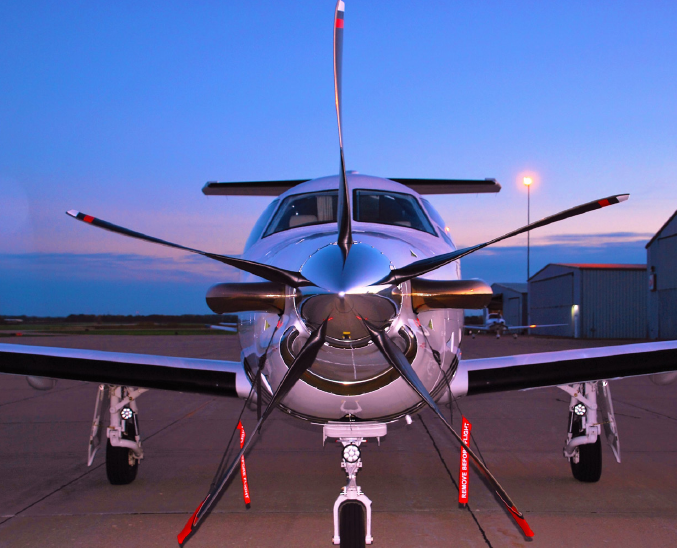 Starting development of an aviation system plan update
Consultant under contract
Technical Advisory Committee began meeting in December
Plan components
Update airport data inventory
Identify system issues 
Forecast system demand
Evaluate system performance
Review airport roles
Recommendations and implementation
April 2021 completion
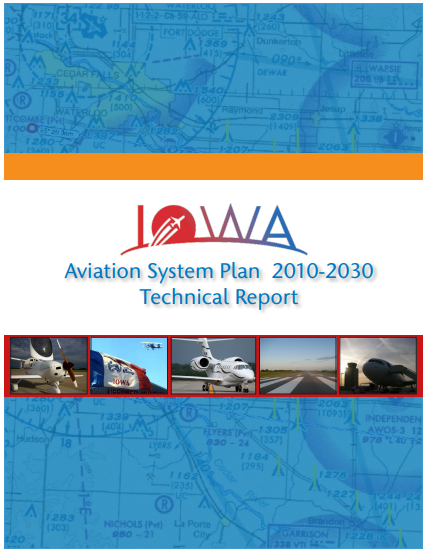 6
Strategy implementationBicycle/Pedestrian
Completed first Bicycle and Pedestrian Long Range Plan
Complete Streets policy adopted
Policy effective January 1, 2020
Implementation began informally in 2019
Design guidelines updated
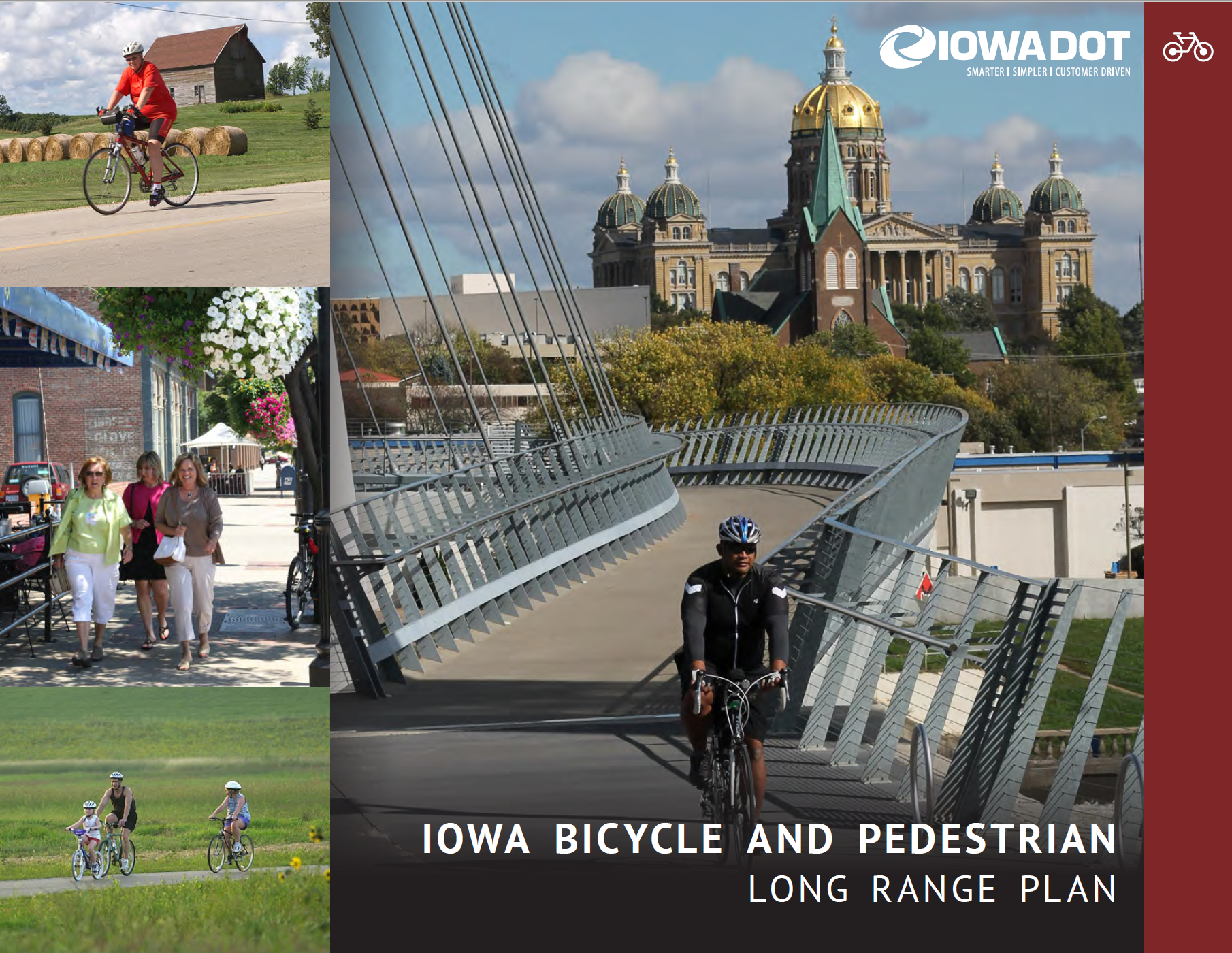 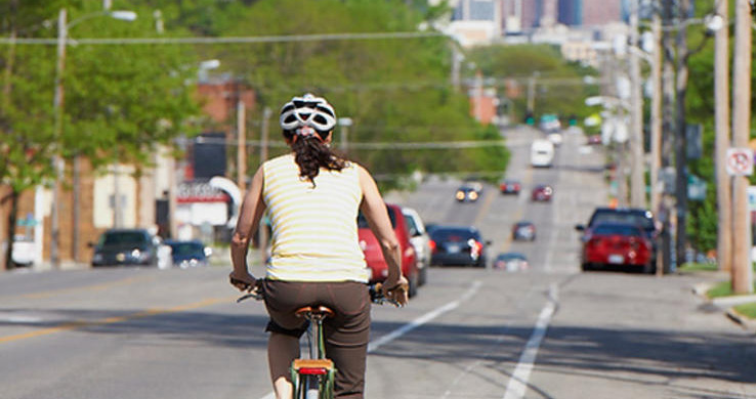 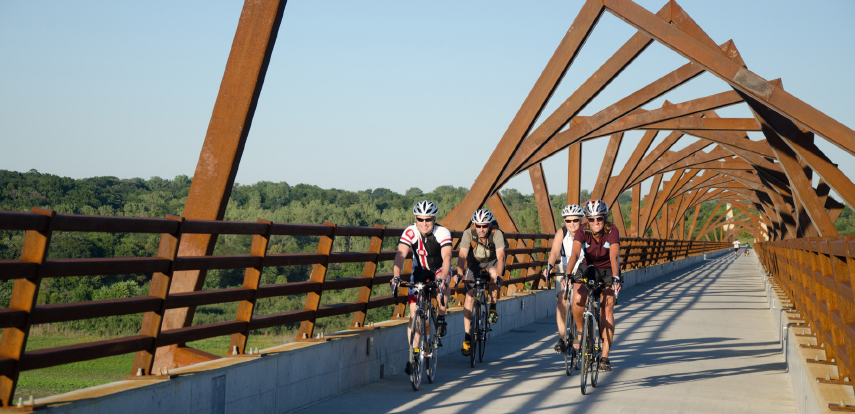 7
Strategy implementationPublic Transit
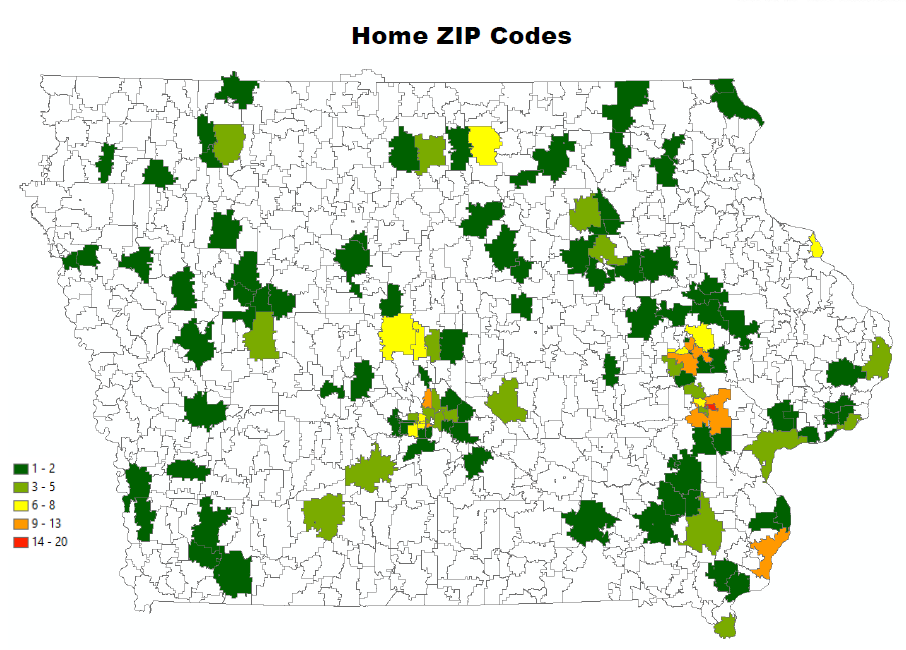 Survey responses
Development of Public Transit Long Range Plan underway
Meeting with internal and external steering committees
Collected information on needs from Iowa’s 35 public transit agencies
Conducted public input survey on plan strategies – 583 responses
Analyzing transit dependency across the state
Forecasting costs and revenues
June 2020 completion
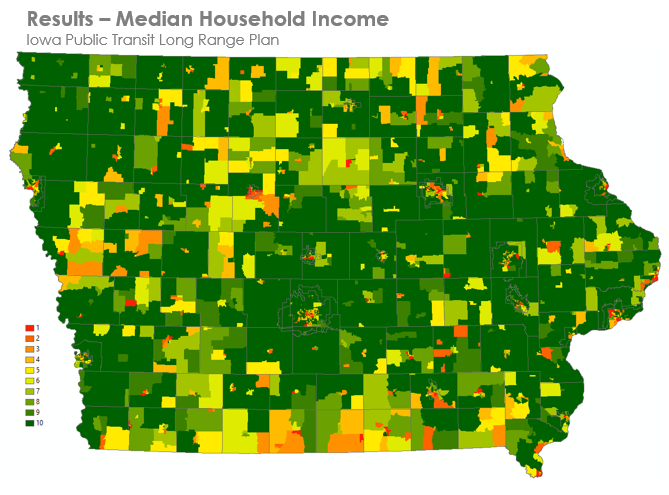 8
Strategy implementationRail
Rail system plan completed in 2017
Reviewing potential project amendments
Starting plan update – due in February 2021
Update rail system data
Update rail bottlenecks and projects
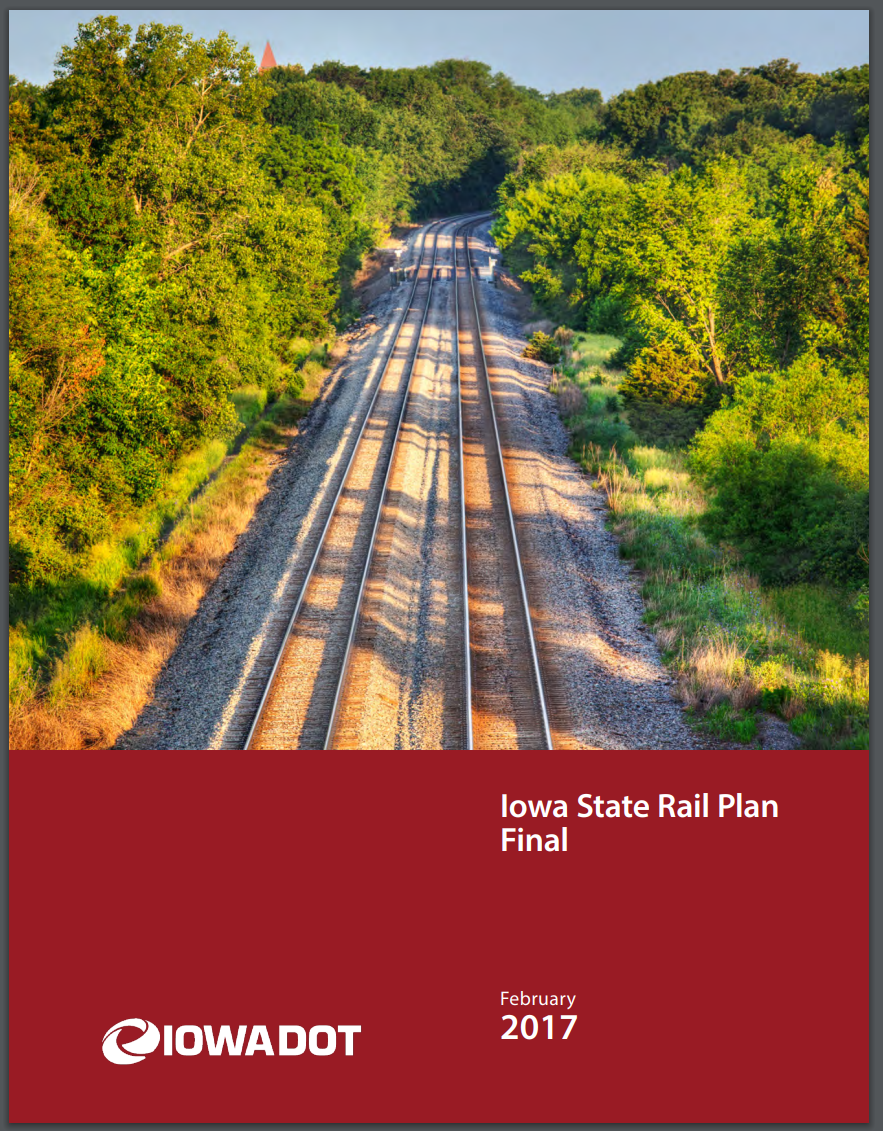 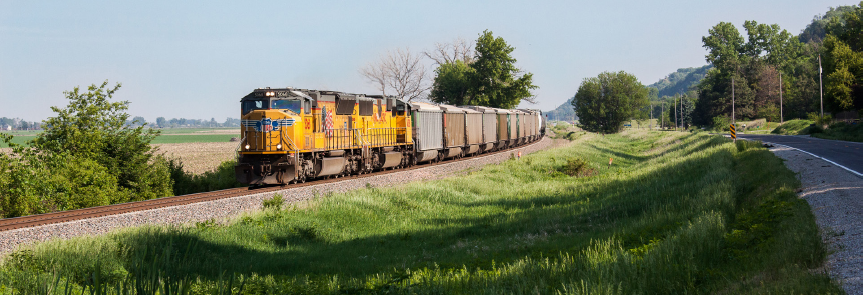 9
Strategy implementationBridge
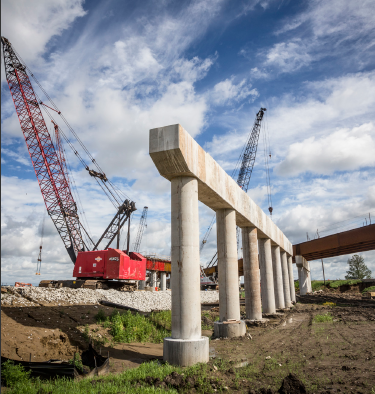 Received $33.4 million grant from Competitive Highway Bridge Program 
Replace 77 bridges statewide
68 county
5 city
4 DOT
29 bundles of 2-5 bridges
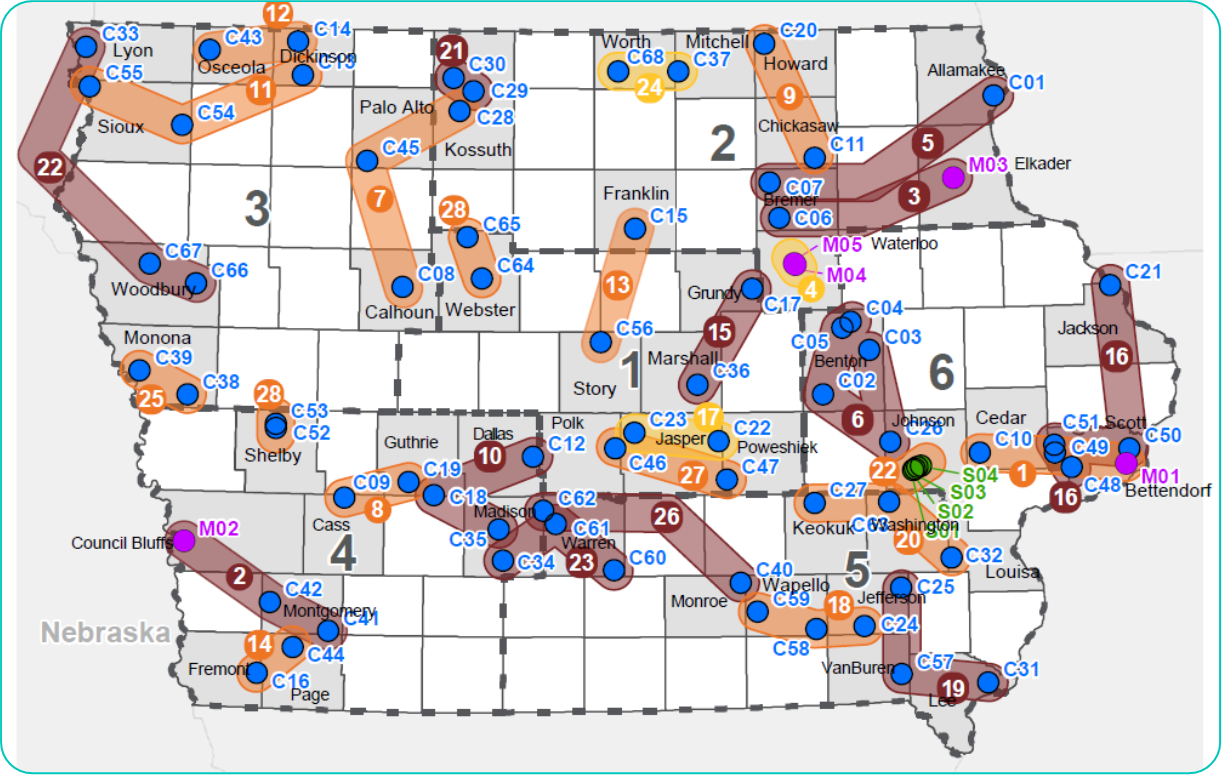 10
Strategy implementationEnergy
Propane study completed, monitoring activities ongoing
Critical takeaway: Need for improved visibility into factors affecting propane demand and ability to meet it
Ongoing development of website and dashboard
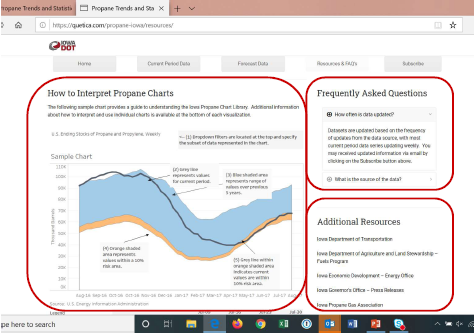 11
Strategy implementationFreight
Addressing freight bottlenecks, including non-highway modes          (e.g., mooring cell concept)
Exploring use of freight-related data in design guidance
State Freight Plan update will be getting underway – due in July 2022
Beginning re-evaluation of bottlenecks
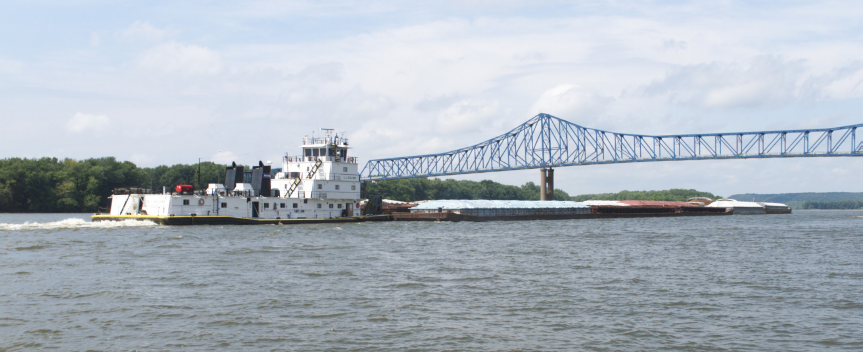 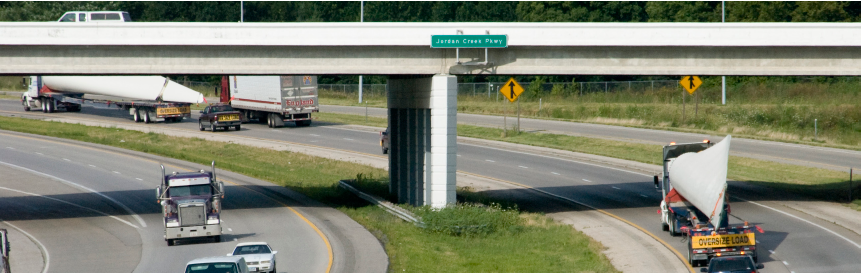 12
Strategy implementationSafety
Completed 2019-2023 Strategic Highway Safety Plan update and interactive webmap
Various analyses underway, including primary system intersections and bicycle/pedestrian accommodations
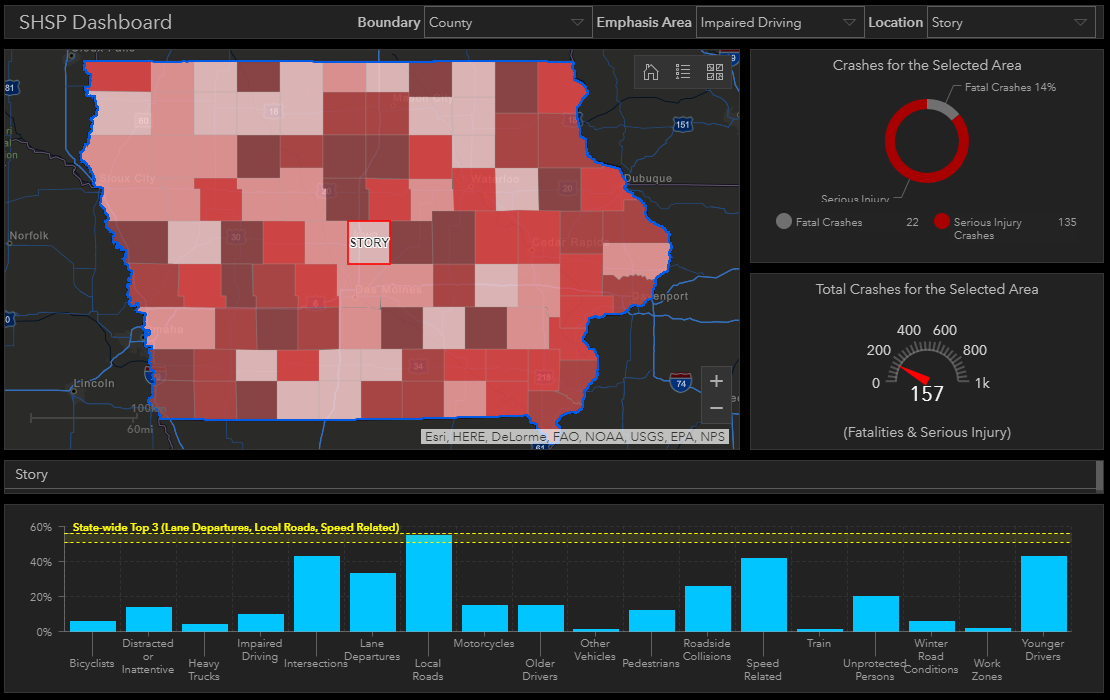 13
Strategy implementationTechnology
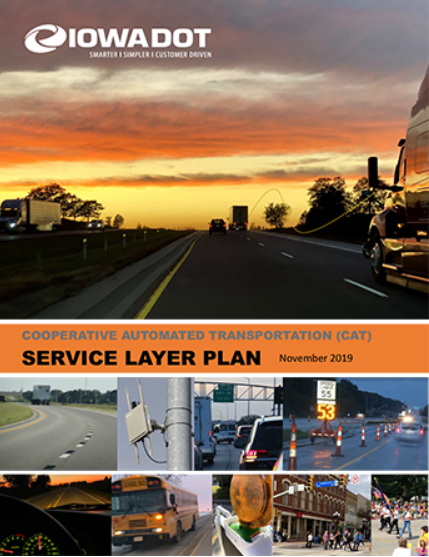 Integrating pause points into project development and programming processes
Completed Cooperative Automated Transportation     (CAT) Plan
Planning for integration of automated vehicle technology
Iowa Advisory Council on Automated Transportation
iowadrivingav.org
AV-related rulemakings
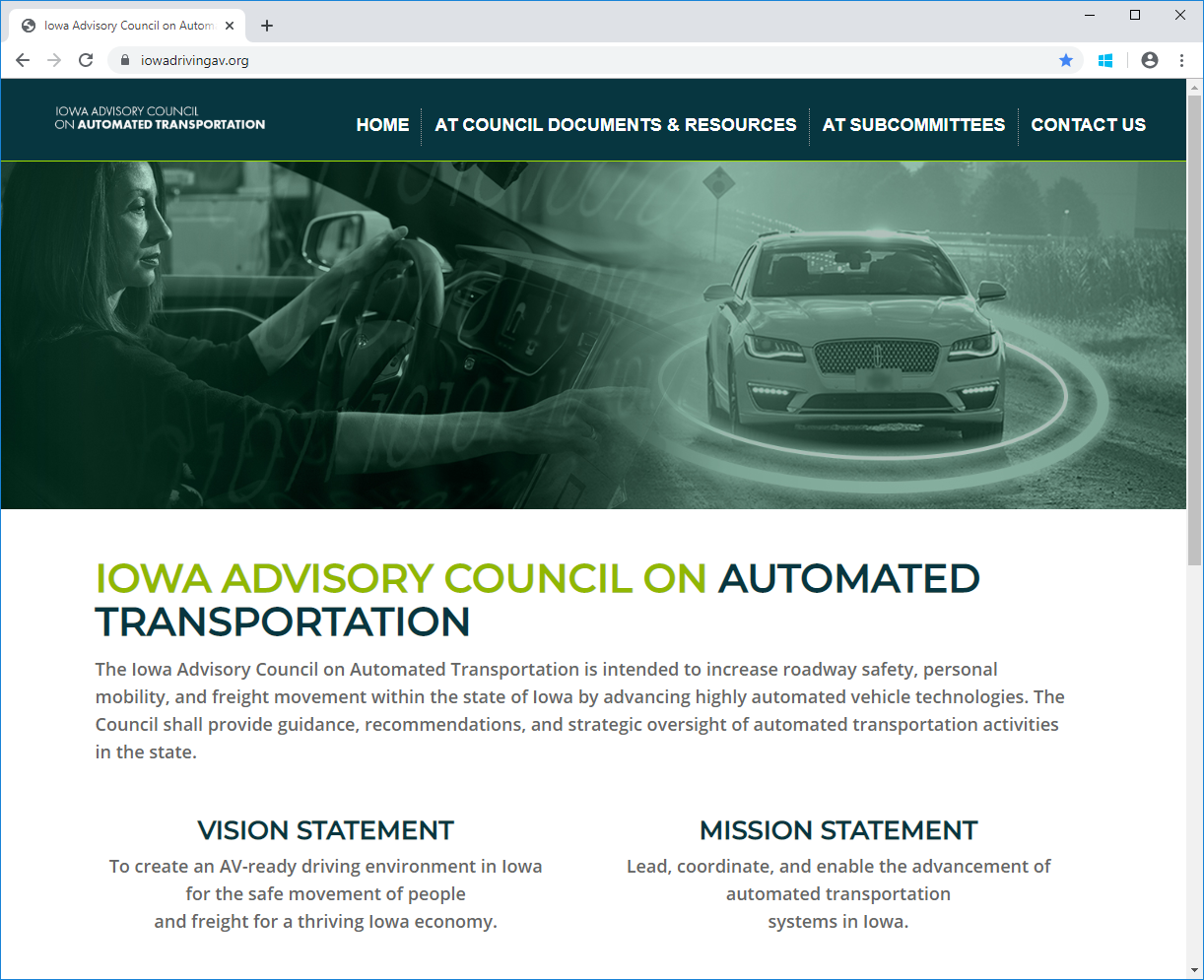 14
Strategy implementationTSMO
Integrated corridor management (ICM) studies of I-380 and the Des Moines area to analyze operational alternatives to improve system performance; potentially applicable to other urban corridors
Updating ICE-OPS analysis for estimating highway corridor susceptibility to operational challenges
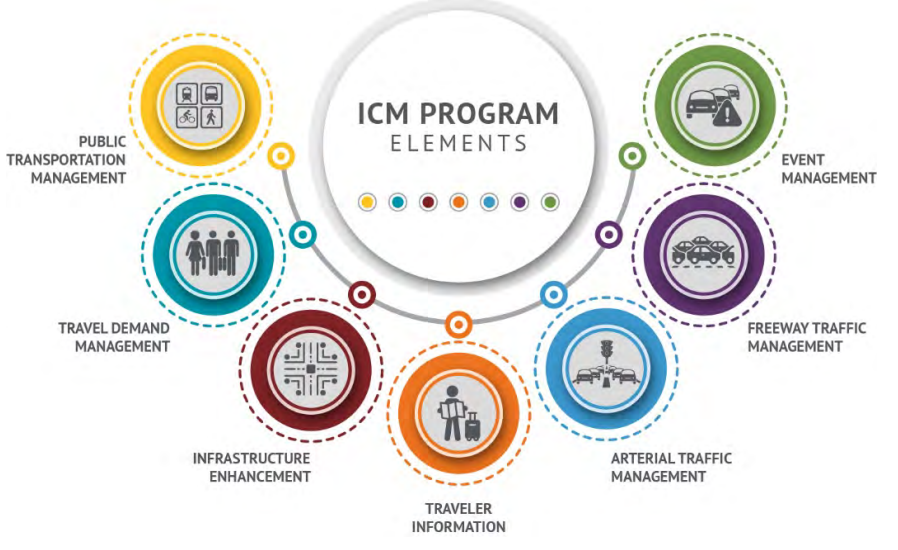 15
Strategy implementationAsset Management/Highway
Continued integration of asset management into department functions, including regular Commission presentations
Transportation Asset Management Plan updated
Project scoping/prioritization tool
Review of highway program candidates for Plan consistency
Additional funding for pavement/bridge stewardship needs
Targeting investments to capacity needs, including key interstate locations (I3P effort)
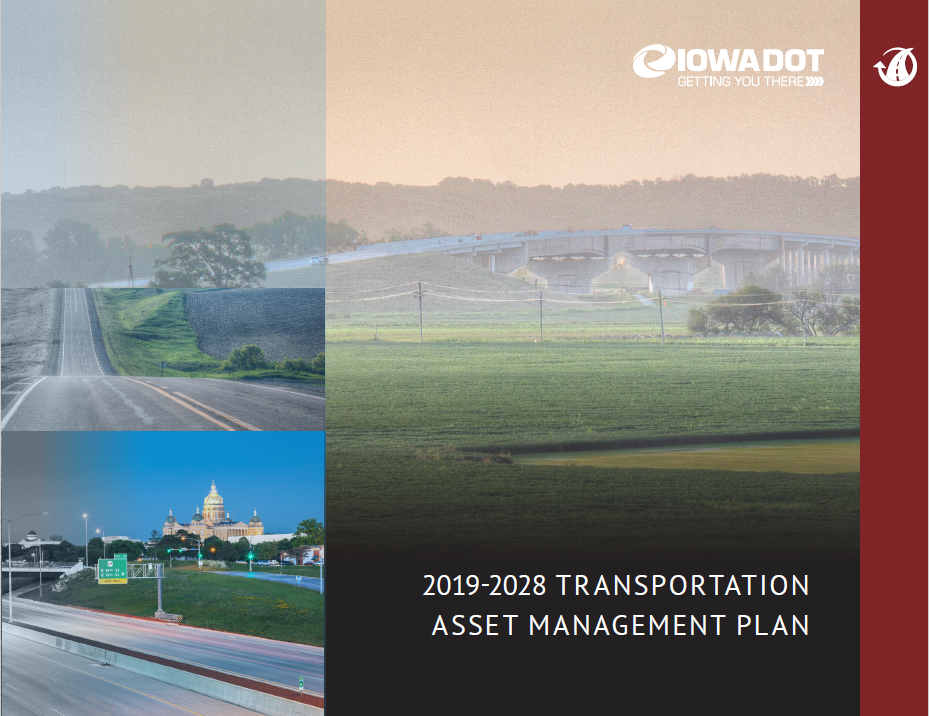 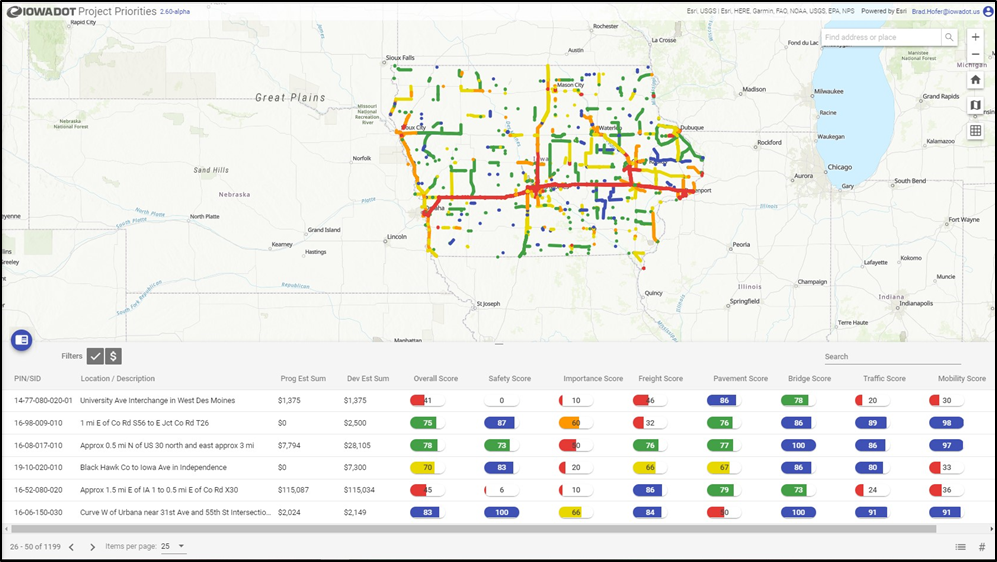 16
Strategy implementationHighway – Super-2 corridors
Design guidance developed
Super-2 elements being incorporated into project design or as an alternative in Planning and environmental linkage (PEL) studies on targeted corridors
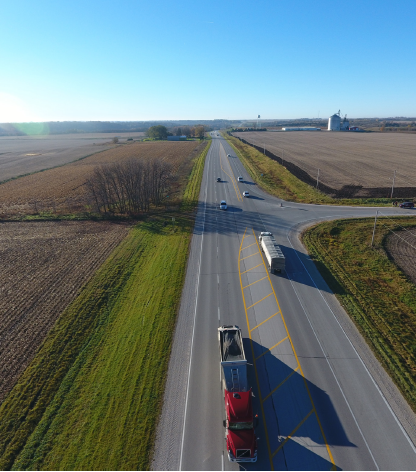 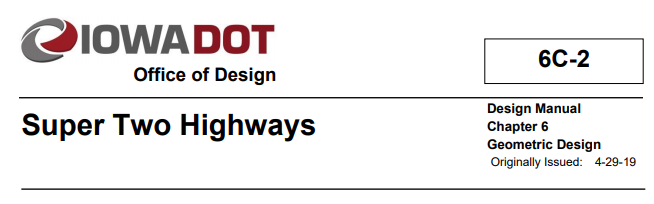 17
2022 Iowa in Motion update
Plan update scheduled for Transportation Commission adoption in May 2022
“Planning for the plan” is underway
Plan development and Commission input likely to begin spring 2020
Commission feedback
How do you use the plan?
What information is most useful?
What could be done to make the plan more useful?
How do you want to be engaged during plan development?
18
Questions?
Garrett Pedersen, Planning Team Leader
Systems Planning Bureau
garrett.pedersen@iowadot.us
515-239-1520
19